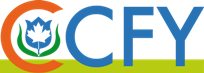 FENGYE COLLEGE                枫叶学院Tips for Financial Aid Application            Loan and Bursary
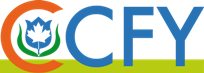 FENGYE COLLEGE    枫叶学院
 English version
 Persian version
 Samples
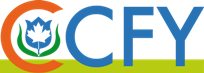 FENGYE COLLEGE    枫叶学院
Please note
 You are studying in
ST.PIUS X CAREER CENTRE
Code	887408
 Your absents will affect your    L&B
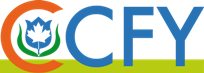 FENGYE COLLEGE    枫叶学院
	 Starting a Business -------- 05764

	Sales Representation -------05823

	Professional Sales ----------05821

Travel sales ----------------------05736

Accounting-----------05731
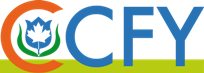 FENGYE COLLEGE    枫叶学院
   12 character code will be determined  by  the Ministère de l'Éducation, de l'Enseignement supérieur et de la Recherche (MEESR).

	
   --- If it’s the first time you study in Quebec, you will get only ten digits code. You  can  fill  in  your Permanent  Code  from  the  beginning  and  leave the last two spaces empty.
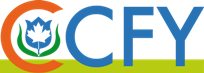 FENGYE COLLEGE    枫叶学院
	If Married:
1001 ( all students )
1152 ( Spouse) If she/he lives with you 
1095 If your spouse lives out side Canada or came to Canada after January 01 2020
1005 ( Children) Dependent

	If Single:
If you live with your parents
1001 ( All students)
1150 &1151 ( Mom and Dad information) 

1095 Parents live outside Canada or came to Canada after January 01 2020
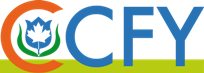 FENGYE COLLEGE    枫叶学院
1028 If pregnancy more than 20 weeks 
1118 If you do not have CSQ
1069 If you buy glasses
1076 (Oath)If you miss some required documents
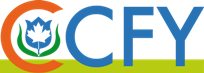 FENGYE COLLEGE    枫叶学院
	You don't need to fill out pages 2 and 3 of this form.
	You should fill out the page 4 or part C of   
  online application as following
(yyyy—mm--dd)
(yyyy—mm--dd)
Start date of program
 End date of program
(Please make sure the date)

	Name of program Starting a Business

Code	05764
	Name of educational institution: ST. PIUS X CAREER CENTRE 
	Code  887408
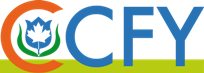 FENGYE COLLEGE    枫叶学院
The other forms can be obtained from AFE website:

http://www.afe.gouv.qc.ca/en/all-forms

Choose the number of the form
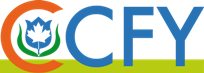 FENGYE COLLEGE    枫叶学院
Required documents
A 2-sided copy of Citizen Card (or Citizen Paper), PR or Landing paper (Only for students)
A copy of CSQ, lease, HQ bill or school and city taxes (Only for students)
A copy of certified birth certificate + the original (Only for students)
A Marriage certificate copy (if you are married or in civil engagement)
A copy of certified or original of children birth certificate (if you have a child)
A legal certificate confirming your divorce (if you are divorced)
An official certificate confirming spouse death and marriage certificate (if you are widow (er))
Child adoption decision (if you are father by adoption)
A pregnancy certificate (if you are pregnant for at least 20 weeks)
If you don’t have CSQ, you have to provide a proof of your residence in Quebec for 3, 12 months or 3 years lease at least, taxes, bills, letter from your landlord
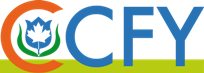 FENGYE COLLEGE    枫叶学院
	You must write down your permanent code on
each page of the form and the documents required,
	All the forms must be signed .
Please attach the documents required to the following address:
Aide Financière aux études
Ministère de L’Éducation du Loisir et du Sport
1035, rue de La Chevrotière Québec (Québec) G1R 5A5
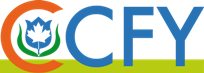 FENGYE COLLEGE    枫叶学院
	Do not send the original documents.

	You can make true copy in any community center around $5/page. You can bring your photocopied documents and the original to Fengye College and have them certified as true copies.Please  make photocopies by yourselves, because there is no photocopy service at Fengye College.
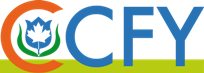 FENGYE COLLEGE    枫叶学院
	Make sure to read pages 14 to 20 on the form of 1001 carefully before you fill out the form.
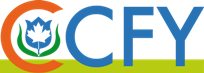 FENGYE COLLEGE    枫叶学院
Be careful about

	Program code
	Starting date and ending date
	Institution name and code
****Please write the answer base on your official	inscription form
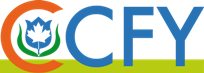 FENGYE COLLEGE枫叶学院
شما در این مرکز مشغول به تحصیل هستید  
St. Pius X Career Center
Code:	887408
غیبت های شما روی وام و بورس شما تاثیر گذار است.
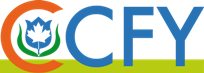 FENGYE COLLEGE枫叶学院
	Sales Representation ------05823

	Starting a Business ------- 05764

	Professional Sales ---------05821

Travel sales ----------------------05736

Accounting-----------05731
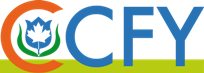 FENGYE COLLEGE枫叶学院
کد دانشجویی از 4 حرف و 8 عدد تشکیل شده که توسط Ministère de l'Éducation, de	
l'Enseignement supérieur et de la Recherche (MEESR)  صادر می شود..
TAZR20587504	From 00 to 19
اگر برای نخستین بار است که در کبک درس می خوانید یک کد 10 رقمی دریافت خواهید کرد و فرم های مربوط به وام و بورس را با همین کد می توانید پر کنید
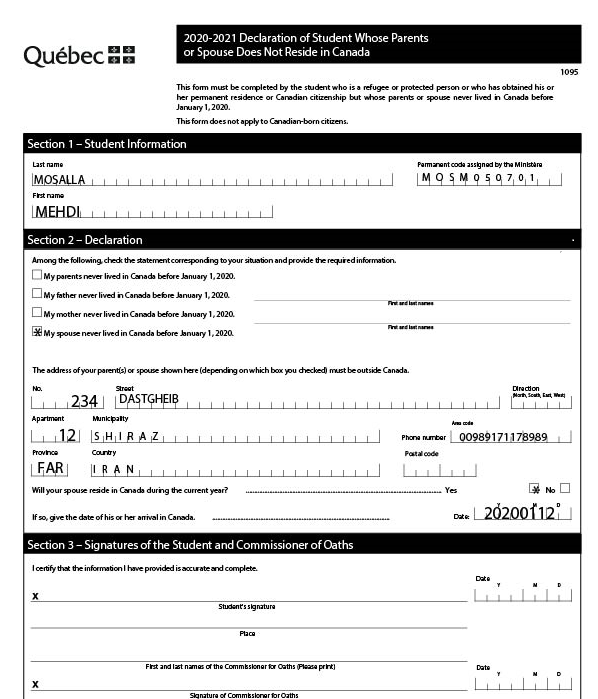 مشخصات دانشجو
مشخصات همسر یا والدین
محل مهر و امضاء فرد واجدالشرایط
2020-2021
Application for Financial Assistance
This form is also available on line
www.afe.gouv.qc.ca
1001 (1 of 9)
Save this form to your computer then use Adobe Reader version 8 or
later to fill it out. Once you have finished, print it, sign it and mail it to us.
The boxed numbers refer to situations for which supporting  documents are required (see pages 15 to 21 of the Guide).
Reserved for Aide financière aux études
gr1
ss2
Section 1 – Student’s Personal Information (See guide, pages 4 and 5)
شماره دانشجویی
A. Identification
Last name
M E H D I
مشخصات دانشجو
Permanent code assigned by the Ministère
M O S M 0 7 0 5 8 2 0 1
Date of birth
1 9 8 2 0 5 0 7
Social Insurance Number
4 2 3 4 2 3 4 2 3
First name
M O S A L L A
Female
Language of correspondence
French
English
Sex	Male

B. Citizenship
Canadian citizen  by birth
مشخصات لندینگ پیپر
Naturalized Canadian citizen
Immigrant  category code
Date on which you obtained  permanent resident status .............
Permanent resident
Date on which you obtained  permanent resident status .............
Immigrant  category code
2 0 1 4 1 2 2 1
C R S
Refugee or protected person
Date on which you obtained status  as a refugee or protected person ..
C. Mailing address
آدرس محل اقامت
Direction
(North, South, East, West)
No.
1 6 2 5
Street
S H E R B R O O K E
W E S T
Apartment
7   2   0
Municipality
M O N T R E A L
Telephone number (home)
Aera code
5 1 4 6 2 5 9 4 4 5
Other telephone number
Aera code
Postal code
H 4 B 2 R 6
Province
Q C
Municipality (cont.)
Extension
Country
C A N A D A
Extension
E-mail address
COLLEGEFENGYE@GMAIL.COM
If you provide your e-mail address, you will receive your correspondence by e-mail.

Section 2 – Residence in Québec (See guide, page 5)
The information provided in this section will enable us to determine if you are a Québec resident. Answer YES to only one of the questions  below. If you answer NO to questions one, two and three, indicate the appropriate criteria, if applicable, in the space provided at number 4.
وضعیت اقامت در کبک
A. Québec resident status
1. Were you born in Québec? ................................
If you answered YES, go directly to subsection B.
Does one of your parents (or your sponsor) reside  in Québec?	....................................................
If you answered YES, go directly to subsection B.
Do you hold a Québec selection certificate?	.
If you answered YES, go directly to subsection B.
B. Studying outside Québec
Yes	No
4. You may be able to claim Québec resident status on the basis  of other criteria. See page 5 of the Guide. Where applicable,  choose one of the criteria and enter the corresponding  number in this space.	......................................................
If you entered criterion 10 in the space above, indicate the  criterion that applies to your spouse in this space................
.....
Yes	No

Yes	No
.....
.....
If you are pursuing studies outside Québec, see page 5 of the Guide and choose criterion 11, 12, 13 or 14.

Enter the number of the criterion in this space.	.......................................................................................................................................
.....
Ministère de l’Éducation et de l’Enseignement supérieur
Aide financière aux études
1035, rue De La Chevrotière,  Québec (Québec) G1R 5A5
22-1299-20A
1001 (2 of 9)
M O S M 0 7 0 5 8 2 0 1
Permanent code assigned by the Ministère
Section 3 A – Educational Information
Regular Path College or University Program (See guide, pages 6 to 8)

You must fill out this section if you will be enrolled in a regular path college or university program, including Télé-université and  Cégep à distance programs, in 2020-2021. If you will be enrolled in a secondary school vocational training program, a college  continuing education program or a college intensive or accelerated program, you must fill out section 3B on page 4.

Part-time studies pursued prior to start of full-time studies in 2020-2021
The information provided in this subsection will enable us to determine if you are entitled to a contribution reduction with regard to part-time  studies pursued prior to the start of your full-time studies.
You must fill out this subsection if you were enrolled, are enrolled or plan to enroll in a university program in less than 12 credits or in a college  program in less than 180 course hours during the 4-month period preceding the start of your full-time studies in 2020-2021.
Number of course  hours (college)
Number of credits  (university)
Name of educational institution (See Guide, page 6.)
Code
(Max. 179 h)	(Max. 11 credits)

Did you, do you or will you reside at your parents’ or sponsor’s residence during this period? ...................................................	Yes	No
If you pursued, are pursuing or plan to pursue part-time studies in more than one educational institution during the 4-month period prior to the  start of your full-time studies, see page 6 of the Guide.

Full-time studies or practicum in 2020-2021 (from September 1, 2020, to August 31, 2021)
Educational information provided in this subsection will enable us to determine the study periods during which you will be studying full-time,  doing a full-time practicum or deemed to be studying full-time.
You must provide the information requested for each study period (fall 2020, winter 2021 and summer 2021).
Fall 2020
Name of program (See Guide, page 6.)
Code
Name of educational institution (See Guide, page 6.)
Code
Will you reside at your parents’ or sponsor’s residence in the fall of 2020?.................................................................................	Yes  If you are enrolled in one of the programs listed on page 7 of the Guide, please specify which year of the program you
will be pursuing in the fall of 2020. ................................................................................................................................................................
Indicate what you plan to be doing in the fall of 2020. Check one box only.  College education
Full-time studies	Full-time practicum (work-study program or other)
University education – Undergraduate level
No
Full-time studies	Full-time practicum (cooperative program or other)
Indicate the number of credits in which you will be enrolled (Québec programs only)..................................................................................
University education – Master’s level
Program with thesis
Full-time studies
Program without thesis  Full-time studies
Full-time practicum	Writing of thesis	Deposit of thesis (See Guide, page 8.)
Full-time practicum
Indicate the number of credits in which you will be enrolled (Québec programs only)..................................................................................
University education – Doctorate level
Full-time studies	Full-time practicum

Winter 2021
Name of program (See Guide, page 6.)
Writing of dissertation	Deposit of dissertation (See Guide, page 8.)
Code
Name of educational institution (See Guide, page 6.)
Code
1001 (3 of 9)
M O S M 0 7 0 5 8 2 0 1
Permanent code assigned by the Ministère
Section 3 A – Educational Information
Regular Path College or University Program (cont.) (See guide, pages 6 to 8)
Winter 2021 (cont.)
Will you reside at your parents’ or sponsor’s residence in the winter of 2021?............................................................................  If you are enrolled in one of the programs listed on page 7 of the Guide, please specify which year of the program you
Yes
No
will be pursuing in the winter of 2021. ...........................................................................................................................................................
Indicate what you plan to be doing in the winter of 2021. Check one box only.  College education
Full-time studies	Full-time practicum (work-study program or other)
University education – Undergraduate level
Full-time studies	Full-time practicum (cooperative program or other)
Indicate the number of credits in which you will be enrolled (Québec programs only)..................................................................................
University education – Master’s level
Program with thesis
Full-time studies
Program without thesis  Full-time studies
Full-time practicum	Writing of thesis	Deposit of thesis (See Guide, page 8.)
Full-time practicum
Indicate the number of credits in which you will be enrolled (Québec programs only)..................................................................................
University education – Doctorate level
Full-time studies	Full-time practicum	Writing of dissertation	Deposit of dissertation (See Guide, page 8.)
Do you plan to pursue to full-time or deemed full-time studies in four months or less, starting the month
following  the  end of your 2020-2021 studies?....................................................................................................................	Yes	No
Summer 2021
Name of program (See Guide, page 6.)
Code
Name of educational institution (See Guide, page 6.)
Code
Will you reside at your parents’ or sponsor’s residence during the summer of 2021? .................................................................	Yes  If you are enrolled in one of the programs listed on page 7 of the Guide, please specify which year of the program you
will be pursuing in the summer of 2021. ........................................................................................................................................................
Indicate what you plan to be doing in the summer of 2021. Check one box only.  College education
Full-time studies	Full-time practicum (work-study program or other)
University education – Undergraduate level
No
Full-time studies	Full-time practicum (cooperative program or other)
Indicate the number of credits in which you will be enrolled (Québec programs only)..................................................................................
University education – Master’s level
Program with thesis
Full-time studies
Program without thesis  Full-time studies
Full-time practicum	Writing of thesis	Deposit of thesis (See Guide, page 8.)
Full-time practicum
Indicate the number of credits in which you will be enrolled (Québec programs only)..................................................................................
University education – Doctorate level
Full-time studies	Full-time practicum	Writing of dissertation	Deposit of dissertation (See Guide, page 8.)
1001 (4 of 9)
M O S M 0 7 0 5 8 2 0 1
Permanent code assigned by the Ministère
Section 3 B – Educational Information
Secondary School Vocational Training Program or College Continuing Education Program
You must fill out this section if you will be enrolled in a secondary school vocational training program in 2020-2021. In addition, you  must fill out this section if you will be enrolled in a continuing education program leading to an Attestation of College Studies (ACS)  or an intensive or accelerated program leading to a Diploma of College Studies (DCS).

Part-time studies pursued prior to start of full-time studies in 2020-2021
The information provided in this subsection will enable us to determine if you are entitled to a contribution reduction with regard to part-time  college or university studies pursued prior to the start of your full-time studies.
You must fill out this subsection if you were enrolled, are enrolled or plan to enroll in a university program in less than 12 credits or in a college  program in less than 180 course hours during the 4-month period preceding the start of your full-time studies in 2020-2021.
Number of course  hours (college)
Number of credits  (university)
Name of educational institution (See Guide, page 6.)
Code
(Max. 179 h)	(Max. 11 credits)

Did you, do you or will you reside at your parents’ or sponsor’s residence during this period? ...................................................	Yes	No
If you pursued or plan to pursue part-time studies in more than one educational institution during the 4-month period preceding the start of your  full-time studies, see page 6 of the Guide.

Full-time studies
The information provided in this subsection will enable us to determine the study period during which you are studying full-time in 2020-2021  If you plan to change program or educational institution during the 2020-2021 award year, see page 8 of the Guide.
You must provide the start date and end date of your program. If you do not know the program end date, provide the duration of the program  in weeks or months.
0   2   0   0    1   0   1

2   0   2   0   0   5   0    1
Start date of program.......... 2
Duration of program
in weeks........................
Duration of program
in months ......................
or
or
End date of program...........
Name of program (See Guide, page 6.)
STARTING A BUSINESS
Code
مشخصات دوره ای که درآن تحصیل میکنید
0 5 7 6 4
Name of educational institution (See Guide, page 6.)	Code
ST.PIUS X CAREER CENTER	8 8 7 4 0 8
آیا با پدر و مادر زندگی میکنید
Did you or will you reside at your parents’ or sponsor’s residence during your full-time studies?................................................
Do you plan to pursue to full-time or deemed full-time studies in four months or less, starting the month
following the end of your 2020-2021 studies?.........................................................................................................................
If you are enrolled in one of the programs listed on page 7 of the Guide, please specify which year of the program you will reach
Yes
No
آیا قصد ادامه تحصیل دارید
Yes
No
in 2020-2021..................................................................................................................................................................................................
Section 4 – Student’s Situation (See guide, pages 9 to 11.)
A. Marital status
The information provided in this subsection will enable us to determine if you meet the criteria to be considered a self-supporting student based  on your marital status and whether or not you must have the 2020-2021 Declaration of Spouse form filled out.
Check the box corresponding to your current marital status. If you consider yourself a de facto spouse, see page 9 of the Guide to find out
which box to check.
Single	De facto separated (See Guide, page 9)
Civil union spouse (Have the 2020-2021 Declaration of Spouse form filled out.)	Legally (judicially) separated  Married (Have the 2020-2021 Declaration of Spouse form filled out.)	Divorced
وضعیت تاهل
Widowed
Enter the date on which this marital status became effective (unless you are single). .................................................... 2
0 0 9 1 2 0 1
1001 (5 of 9)
M O S M 0 7 0 5 8 2 0 1
Permanent code assigned by the Ministère
Section 4 – Student’s Situation (cont.)
A. Marital status (cont.)
If you are married, living in a civil union or living in a de facto union with another person and are living with a child (see Guide, page 9), please  provide the following information concerning your spouse.
Last name
M O M E N
مشخصات همسر
Spouse’s permanent code assigned by  the Ministère (if applicable)
M O M S 0 2 5 1 8 2 0 1
Date of birth
1 9 8 2 0 1 0 2
First name
S A R A
Major functional disability
The information provided in this subsection will enable us to determine if you are entitled to the special measures for students with a major  functional disability. (See Guide, page 9.)
You must check this box if you have a major functional disability recognized by a doctor.

Self-supporting student (based on family situation)
You must check all of the statements that apply to you. If none of the statements apply to your situation, go directly to subsection D.
تاریخ تولد فرزند اول
2 0 1 7 0 7 0 5
1.	I am or was the biological or adoptive parent of a child.	..........................................................Parent since:

2.	I am single and both my parents are deceased.	.........................................................................................

Capacity of parent:	Father	Mother ................................................................................... Date of death:
.....
.....
Capacity of parent:	Father	Mother ................................................................................... Date of death:

I am at least 20 weeks pregnant.	..................................................... I have been 20 weeks pregnant since:
3.
.....
4.	I am a single parent and have at least one dependent child living with me.	.......................................Since:
.....
I am living with a spouse (without being married or in a civil union)  and at least one child (my de facto spouse’s or mine).
(Have spouse fill out the 2020-2021 Declaration of Spouse form.)
5.
..............................................Since:
.....
D. Self-supporting student (based on studies)
You must check only one of the statements that apply to you.

1.	I hold a bachelor’s degree from a Québec university.	.............................................................. Obtained on:
.....
2.
I hold a bachelor’s degree or the equivalent from an institution outside Québec.
(This generally involves a diploma requiring a minimum of three years of university study.)	... Obtained on:
.....
I will be pursuing master’s or doctoral studies throughout the year, but do not hold a bachelor’s degree.

I hold a Diploma of Advanced Studies I in Music or an attestation issued upon completion of three years
of university-level studies at a Québec music or theatre arts conservatory.	............................ Obtained on:

If you are single and none of the statements in subsections C and D apply to you, check one of the following statements, if applicable.  If neither of these two situations apply to you, go directly to subsection E. If you are recognized by Aide financière aux études as  having a major functional disability, see page 10 of the Guide.
.....
5.
I have studied at the university level in Québec for at least three years and earned 90 credits in a
single program.	......................................................................................................... 90 credits obtained on:
.....
6.
I have studied full time at the university level outside Québec for at least four years in a single program.
OR

I have studied full time at the university level outside Québec for at least three years in a single program  while holding a Diploma of College Studies.	............................................................................ Obtained on:
.....
1001 (6 of 9)
M O S M 0 7 0 5 8 2 0 1
Permanent code assigned by the Ministère
Section 4 – Student’s Situation (cont.)
E. Self-supporting student (based on time spent in the labour market)
If you are married, in a civil union, divorced, de facto separated or widowed, or if you are single and have checked one of the situations in  subsections C and D, go directly to subsection F.
1. I was in one of the following situations for a total of at least 24 months, without ever studying full-time during that period.
I held a paid job or received employment insurance or Canada Emergency Response Benefit (CERB) or income  replacement benefits while living with my parents, sponsor or elsewhere.

I supported myself while living somewhere other than with my parents or sponsor.

I was in both of the above situations (periods must have been consecutive in this case).

2.	I have not studied full-time for at least seven years (consecutive or not).

Exceptional family situation
If none of the statements in subsections C, D and E apply to you, check all of the following statements that apply to you. If none of these  situations apply to you, go directly to subsection G. If you are a Canadian citizen by birth, go to question 2 below.
I am a naturalized Canadian citizen, a permanent resident, a refugee or a protected person, within the meaning of the Immigration and  Refugee Protection Act, and one of the following situations applies to me:
Check if, your parents always lived outside Canada prior to January 1, 2020.

Check if, your spouse always lived outside Canada prior to January 1, 2020.

I am single and one of the following situations applies to me:
I have been placed in a foster home.

My parents or my sponsor is living in a special care home. (See Guide, page 11.)

I have been placed in the custody of a guardian.

My parents or my sponsor cannot be located.

I am or will be living in a halfway house in 2020-2021. (See Guide, page 11.)

My family situation has deteriorated and confirmation of this situation has been provided by an authorized person.
(See Guide, page 11.)

I receive child support payments from my parents in accordance with a court judgment.

My spouse cannot be located.

G. Student with a parental contribution
If you are single and none of the statements in subsections C, D, E and F apply to you, you will be considered a student with a parental  contribution. Similarly, in subsection F.2, if you checked box 2.2, 2.5 or 2.6, you will be considered a student with a parental contribution.
You must therefore have the forms for parents filled out: 2020-2021 Declaration of Father or sponsor form; 2020-2021 Declaration of Mother or  sponsor form. Check the box that applies to your situation and have the appropriate form(s) filled out.
If your parents are living together, check this box.
(Have both your parents fill out the appropriate forms: 2020-2021 Declaration of Father or sponsor form; 2020-2021 Declaration of  Mother or sponsor form.)
If your parents are divorced, legally separated or de facto separated, or if one of your parents is deceased, indicate with whom you now  reside or last resided.
آیاپدرومادرقبل از این تاریخ خارج از کانادا زندگی میکردند
آیا همسرقبل از این تاریخ خارج از کانادا زندگی میکرده است
دانشجویان در ارتباط با پدرومادرپرکنند
Your mother:
Last name	First name
(Have her fill out the 2020-2021 Declaration of Mother or sponsor form.)
Your father:
Last name	First name
(Have him fill out the 2020-2021 Declaration of Father or sponsor form.)

If you are a naturalized Canadian citizen, a permanent resident, a refugee or a protected person, see page 11 of the Guide.
1001 (7 of 9)
M O S M 0 7 0 5 8 2 0 1
Permanent code assigned by the Ministère
Section 5 – Other Financial Support Programs (See Guide, page 11.)
The information provided in this section will enable us to determine the study periods during which you receive financial assistance  under a financial support program other than the Loans and Bursaries Program.
Indicate the program(s) under which you will receive assistance between July 1, 2020, and August 31, 2021.
Social Assistance, Social Solidarity or Aim for Employment Program run by the Ministère du Travail,  de l’Emploi et de la Solidarité sociale, or similar program in another province. These programs are not
to be confused with the solidarity tax credit or the PAAS–Réussir program.............................................................................	Yes	No

Manpower training measure offered by Emploi-Québec for which the activities are carried out in a
public college or an educational institution under the authority of a school board ............................ Start date
اگر پولی را دریافت کرده اید نوع و مدت زمان آن را مشخص نمایید
End date


3. Manpower training measure offered by Emploi-Québec for which the activities are carried out in a
private secondary school, a private college or a university, or within the framework of a self-
financed program offered in a public college. .......................................................................................... Start date
End date
If the statement in 5.3 applies to you, are your educational expenses paid in full by Emploi-Québec?......................................
Yes
No
Section 6 – Financial Resources in 2020 (See Guide, pages 12 and 13.)
The information provided in subsections A and B will enable us to determine your financial resources for 2020.You must provide an estimate of your  income. Please be as accurate as possible. You also required to report gross income earned in another province or country. Enter these amounts in  Canadian dollars
درآمدخودرا در مدت زمان مشخص شده تاحدامکان دقیق اعلام نمایید
A. Employment income or income considered employment income  (January 1 to December 31, 2020)
If you have no income
to report, enter “0” (zero).
1 0 0
0.00
Gross employment income (including income not considered (for example: income earned as an election official) ..............$
0.00
Income not considered (for example: income earned as an election official) (See Guide, page 12.) ......................................$
0.00
Net self-employment income or net business income (within the meaning of the Taxation Act) .............................................. $
Employment insurance benefits within the meaning of the Employment Insurance Act (e.g. maternity benefits,  sickness benefits) from Employment and Social Development Canada (ESDC) and Canada Emergency Response
Benefit (CERB) and the Student Benefit (CESB)......................................................................................................................$
0
.00
Benefits received under the Québec Parental Insurance Plan (QPIP)..................................................................................... $
0.00
Benefits from Emploi-Québec related to your participation in a manpower training measure or from the
Ministère de l’Immigration, de la Francisation et de l’Intégration for the Programme d’aide financière pour l’intégration
linguistique des immigrants (PAFILI) ........................................................................................................................................ $
0.00
Income replacement benefits from the Commission des normes, de l’équité, de la santé et de la sécurité du travail (CNESST).. $
0.00
0.00
Income replacement benefits from the Société de l’assurance automobile du Québec (SAAQ) ............................................. $
0.00
Income replacement benefits received for crime victims or for persons who have performed an act of good citizenship ....... $
Retirement or disability pension benefits received under the Québec Pension Plan (Retraite Québec) or the
Canada Pension Plan (CPP), guaranteed Income supplement benefit ................................................................................... $
0.00
0.00
Benefits received under a private or public retirement plan ..................................................................................................... $
1001 (8 of 9)
M O S M 0 7 0 5 8 2 0 1
Permanent code assigned by the Ministère
Section 6 – Financial Resources in 2020 (cont.)
ادامه وضعیت مالی
B. Other income (January 1 to December 31, 2020)
Amounts you have received or will receive as an orphan’s pension, pension for a disabled person’s child (Retraite Québec/ If you have no income
to report, enter “0” (zero).
0.00
CPP), surviving spouse’s pension (Retraite Québec/CPP), death benefits in the form of pensions (through the application
of a law) and pensions paid to the child of a crime victim (CNESST) ...................................................................................... $
Alimony and child support payments (See guide, page 13) ..................................................................................................... $
0.00
Investment income (interest, dividends, capital gains) and income from a succession (do not report the principal),
trust or gift................................................................................................................................................................................. $
0
.00
Allowances from the Minister of Public Security and allowances from Aboriginal Affairs and
Northern Development Canada or a band council ................................................................................................................... $
0.00
Bursaries. Do not include those awarded by Aide financière aux études and financial contribution
received under the Explore Program and under the Intern Perseverance and Success Scholarship for Various Programs
(See Guide, page 13) ............................................................................................................................................................... $
0.00
0.00
Intern Perseverance and Success Scholarship for Various Programs (See guide, page 13) ................................................. $
0.00
Amount you withdrew from a Registered Education Savings Plan (RESP) ............................................................................. $
Since this RESP amount is not taken into account in your financial assistance assessment, you are not required to report it.  However, as the income reported to AFE is systematically verified with Revenu Québec at the end of the year, reporting  the amount could avoid the need to justify discrepancies in your income. (See guide, page 13)
C. Employment held prior to start of full-time studies
You must fill out this subsection if you are single and have no dependent children.
The information provided in this subsection will enable us to determine if you are entitled to a contribution reduction with regard to the job(s) you  held during the 4-month period preceding the start of your full-time studies in 2020-2021.
During that 4-month period, were you, are you or will you be employed or self-employed while living
somewhere other than at your parents’ or sponsor’s residence?.................................................................................................	Yes	No
If you answered YES to the previous question, indicate the name of your employer (or of one of your employers) and the address of your  workplace.

Name of employer
Workplace address
No.	Street
Direction
(North, South, East, West)
Municipality
Municipality (cont.)
Postal code
Province
Country
Section 7 – Allowance for Training Support Materials (See Guide, page 14.)
If you are eligible for the Loans and Bursaries Program, you may be entitled to a supplementary loan in the amount of $150 per period of  studies for which assistance has been granted to you during the 2020-2021 award year.
Please note that once you request this allowance, payment cannot be cancelled. If you are not sure whether you need this additional  assistance, you can wait and submit the Declaration of Change form.
I hereby request the Allowance for Training Support Materials ...........................................................	Yes	No
آیاتمایل به دریافت مبلغ قیدشده را دارید
2020-2021
Application for Financial Assistance
This form is also available online
www.afe.gouv.qc.ca
MEHDI  MOSALLA
1001 (9 of 9)
Form submission
Ensure that all required fields are filled in.
Save the form then print all pages.
Sign this page manually.
Place all required documents in a single envelope.
Mail the envelope to the address shown below.
Section 8 – Signature (See Guide, page 14.)
I hereby certify that the information I have provided is accurate and complete.
امضا و تاریخ
Date
Signature of student	 	
Electronic signatures are not accepted.

Important! Under the Act Respecting Financial Assistance for Education Expenses, you are required to notify us of any changes during the
year that could impact the amount of financial assistance awarded to you.
Missing receipts or information or inaccurate information in your file could lead to problems such as the suspension of expected payments, the  obligation to immediately repay assistance overpayments, disqualification from the Loans and Bursaries Program and the Loans Program for  Part-Time Studies for two years.
Ministère de l’Éducation et de l’Enseignement supérieur
Aide financière aux études
1035, rue De La Chevrotière,  Québec (Québec) G1R 5A5
22-1299-20A
2020-2021 Schedule A  Student’s Dependent Children
1005 (1 of 3)
You must fill out this schedule if you have at least one dependent  child, either your own or your spouse’s.
Save this form to your computer then use Adobe Reader version 8 or
later to fill it out. Once you have finished, print it, sign it and mail it to us.
Reserved for Aide financière aux études
gr1	ss2
Section 1 – Student’s Personal Information
مشخصات دانشجو
Permanent code assigned by the Ministère
Last name
M O S A L L A
M O S M 0 7 0 5 8 2 0 1
Date of birth
1 9 8 2 0 5 0 7
First name
M E H D I
Section 2 – Student’s Dependent Children
Enter the information requested for all your dependent children who fall into Group A, B or C, as defined on the reverse side of this  page. Remember to check the box corresponding to group A, B or C. (Do not provide information for children aged 18 or over who are  not pursuing full-time studies.)
For each child listed below, you must provide a birth certificate showing the first and last names of the parents, unless you have  already supplied one with a previous application for financial assistance.
Note: Only children who are old enough to go to school are assigned a permanent code.
Group
مشخصات فرزندان وابسته
Last name	Permanent code assigned by the Ministère
M O S A L L A
A	B	C
Date of birth
2 0 1 7 0 7 0 7
First name
V A N I A
Will this child be residing at your
home on September 30, 2020?
Yes
No
Group  A
B
C
Last name
Permanent code assigned by the Ministère
Date of birth
First name
Will this child be residing at your
home on September 30, 2020?
Yes
No
Group  A
B
C
Last name
Permanent code assigned by the Ministère
Date of birth
First name
Will this child be residing at your
home on September 30, 2020?
Yes
No
Group  A
B
C
Last name
Permanent code assigned by the Ministère
Date of birth
First name
Will this child be residing at your
home on September 30, 2020?
Yes
No
Group
A
B
C
Last name
Permanent code assigned by the Ministère
Date of birth
First name
Will this child be residing at your
home on September 30, 2020?
Yes
No
If you need more space, use a separate sheet of paper and attach it to this schedule.
Ministère de l’Éducation et de l’Enseignement supérieur  Aide financière aux études
1035, rue De La Chevrotière,  Québec (Québec) G1R 5A5
22-1233-20A
1005 (2 of 3)
Group A, B or C
To determine which group a child (or student for whom you are the sponsor) falls into, find the statement that applies to his or her  situation during the 2020-2021 school year. Please remember that you must enter only the children (or students) who are single  and who have no children of their own or, in the case of daughters or female students, who are not at least 20 weeks pregnant. Do  not include children 18 years of age or over who are not studying full-time.


Group A
Child who is under 18 years of age on September 30, 2020, and who is studying full-time at the elementary or secondary  level (general education).
Child who is under 18 years of age on September 30, 2020, and who is not studying full-time.
Child who is 18 years of age or over on September 30, 2020, and who is studying full-time at the secondary level  (general education).


Group B
Child who is studying full-time in a secondary school vocational training, college or university program, and to whom at
least one of the following statements applies:
Child who has earned 90 credits toward a single university degree in Québec or the equivalent outside Québec;
Child who holds a bachelor’s degree from a Québec university;
Child who is studying toward a master’s or doctoral degree but does not hold a bachelor’s degree;
Child who holds a Diploma of Advanced Studies I in Music or an attestation issued upon completion of three years of  university-level studies at a Québec music or theatre arts conservatory.
Child who holds a bachelor’s degree or the equivalent from an institution outside Québec;
Child who has not studied full-time for at least seven years since the date on which he or she was no longer required  by law to go to school;
Child who has been in one or both of the following situations for a total period of at least 24 months, without ever
studying full-time during this period:
Child who has held a paid job or received employment insurance or Canada Emergency Response Benefit  (CERB) or income replacement benefits while living with his or her parents or elsewhere;
Child who has supported himself or herself while living elsewhere than with his or her parents or sponsor.


Group C
Child who is studying full-time in a secondary school vocational training, college or university program, but who does not  fall into Group B.
2020-2021 Schedule A  Student’s Dependent Children
MOSALLA  MEHDI
1005 (3 of 3)
Form submission
Ensure that all required fields are filled in;
Save the form then print all pages;
Place all required documents in a single envelope;
Mail the envelope to the address shown below.
Ministère de l’Éducation et de l’Enseignement supérieur  Aide financière aux études
1035, rue De La Chevrotière,  Québec (Québec) G1R 5A5
22-1233-20A
1035, rue De La Chevrotière,
Québec (Québec)  G1R 5A5
22-1203-20A
2020-2021
Declaration of Spouse
This form is also available online
www.afe.gouv.qc.ca
1152 (1 of 2)
The information you provide in this form will enable us to  determine the amount of the spousal contribution, which  is required for the assessment of financial assistance to  be awarded. Fill out this form if you are the spouse of the  student filing an application for financial assistance for  2020-2021 (see pages 24 and 25 of the guide).
Save this form to your computer then use Adobe Reader version  8 or later to fill it out. Once you have finished, print it, sign it and  mail it to us.
Réserved for l’Aide financière aux études
gr1	ss2
Section 1 – Spousal identity (See guide, page 24.)
مشخصات همسر
Permanent code assigned by the Ministère
(if applicable)
Last name
M O M E N
M O M S 0 2 5 1 8 2 0 1
Date of birth
1 9 8 2 0 1 0 2
Social Insurance Number
5 4 5 6 4 5 6 4 5
First name
S A R A

Sex	Male

Home address
Number
1 6 2 5
Female
Language of correspondence
French
English
Direction
(North, South, East, West)
Street
S H E R B R O O K E
W E S T
Apartment
7   2   0
Municipality
M O N T R E A L
Telephone number (home)
Postal code	Area code.
H   4   B   2   R   6	5 1 4 6 2 5 1 2 4 5
Province
Q C
Municipality (cont.)
Other telephone number
Area code
Country
C A N A D A
Extension
SARAMOMEN@GMAIL.COM
E-mail address
If you provide your e-mail address, you will receive your correspondence by e-mail.

Section 2 – Student’s Personal Information (See guide, page 25.)
مشخصات دانشجو
Last name
M O S A L L A
Permanent code assigned by the Ministère
M O S M 0 7 0 5 8 2 0 1
Date of birth
1 9 8 2 0 1 0 2
First name
M E H D I
2 0 0 9 0 1 1 2
Enter the date on which your union with the student filing an application for financial assistance began.......................
Section 3 – Income (See guide, page 25.)
درآمد همسر
Total income reported to Revenu Québec
Total income from line 199 of your 2019 Québec income tax return. If your spouse has transferred some retirement  income to you (line 123 of your income tax return), you must subtract that income from line 199 and enter the new
If you have no income
to report, enter “0” (zero).
amount................................................................................................................................................................................. $
Gross income reported in another province or country for the period  from January 1 to December 31, 2019 (not reported to Revenu Québec)
Total gross income reported in an income tax return filed in another province or country. Please give the amount in  Canadian dollars and provide a supporting document. See page 25 of the Guide for further details. ................................$
0.00
0.00
Ministère de l’Éducation et de l’Enseignement supérieur
Aide financière aux études
1035, rue De La Chevrotière,
Québec (Québec)  G1R 5A5
22-1203-20A
2020-2021
Declaration of Spouse
This form is also available online
www.afe.gouv.qc.ca
MOMEN  SARA
1152 (2 of 2)
Form submission
Ensure that all required fields are filled in.
Save the form then print all pages.
Sign this page manually.
Place all required documents in a single envelope.
Mail the envelope to the address shown below.
Section 4 – Signature of Spouse (See guide, page 25.)
امضا همسر
I hereby certify that the information I have provided is accurate and complete.
Signature of spouse
Electronic signatures are not accepted.
Date
Under paragraph (o) of section 69.1 of the Tax Administration Act, the Ministère de l’Éducation et de l’Enseignement supérieur
will compare the income you reported in section 3 with the income you reported to Revenu Québec.
Ministère de l’Éducation et de l’Enseignement supérieur
Aide financière aux études